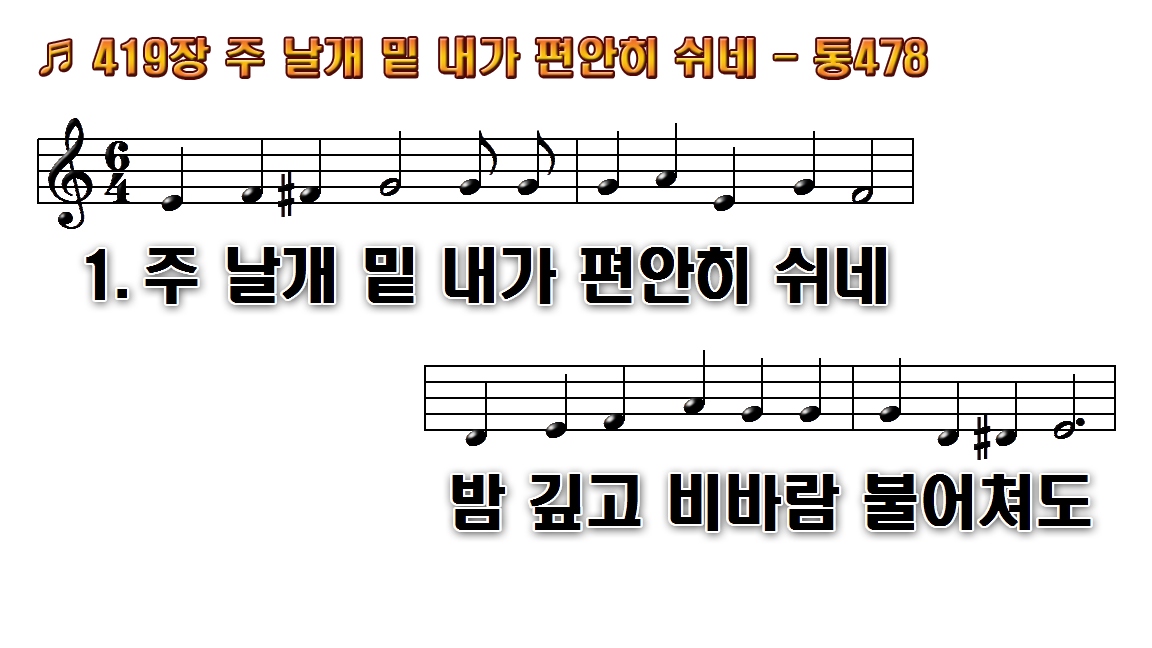 1.주 날개 밑 내가 편안히 쉬네
2.주 날개 밑 나의 피난처 되니
3.주 날개 밑 참된 기쁨이 있네
후.주 날개 밑 평안하다 그 사랑
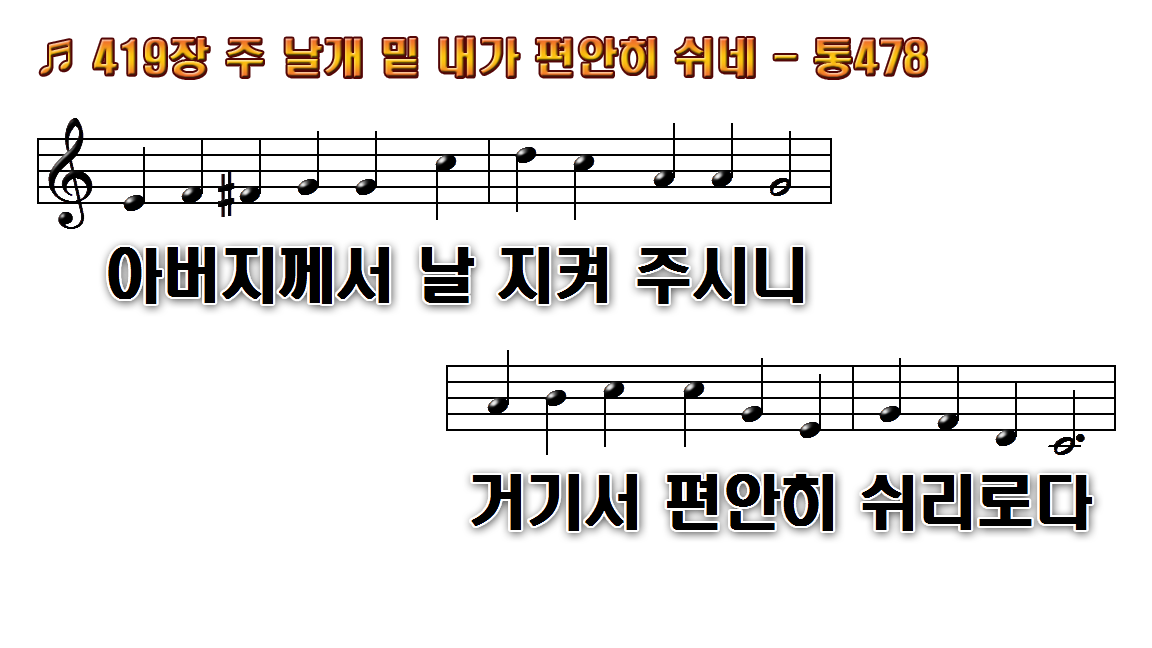 1.주 날개 밑 내가 편안히 쉬네
2.주 날개 밑 나의 피난처 되니
3.주 날개 밑 참된 기쁨이 있네
후.주 날개 밑 평안하다 그 사랑
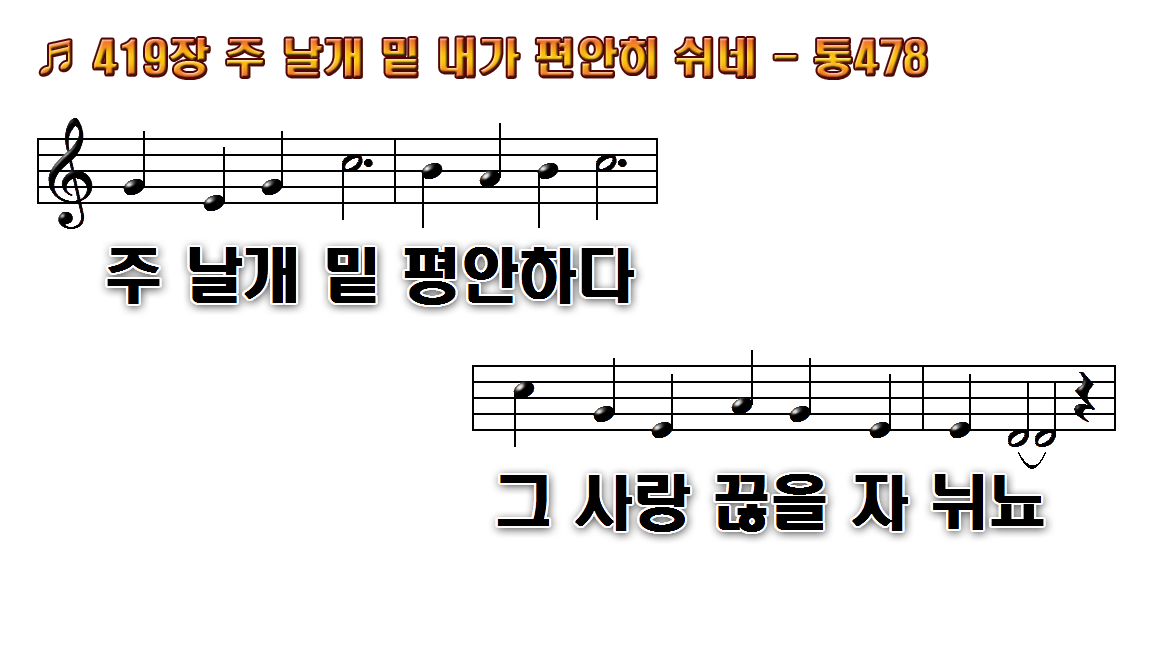 1.주 날개 밑 내가 편안히 쉬네
2.주 날개 밑 나의 피난처 되니
3.주 날개 밑 참된 기쁨이 있네
후.주 날개 밑 평안하다 그 사랑
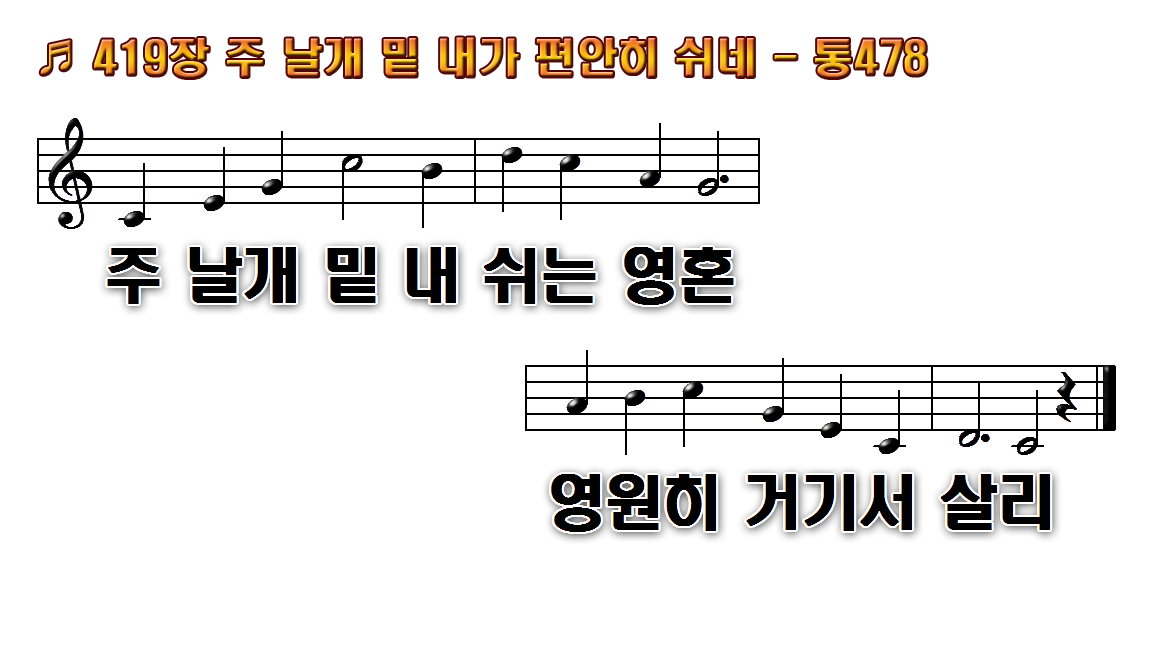 1.주 날개 밑 내가 편안히 쉬네
2.주 날개 밑 나의 피난처 되니
3.주 날개 밑 참된 기쁨이 있네
후.주 날개 밑 평안하다 그 사랑
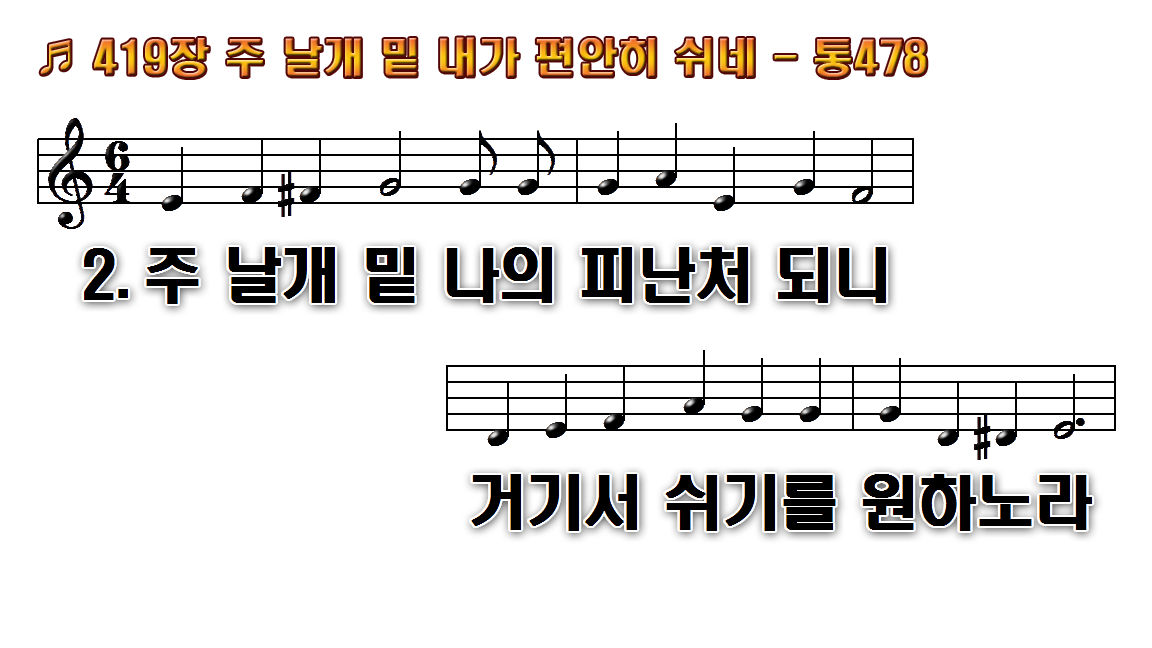 1.주 날개 밑 내가 편안히 쉬네
2.주 날개 밑 나의 피난처 되니
3.주 날개 밑 참된 기쁨이 있네
후.주 날개 밑 평안하다 그 사랑
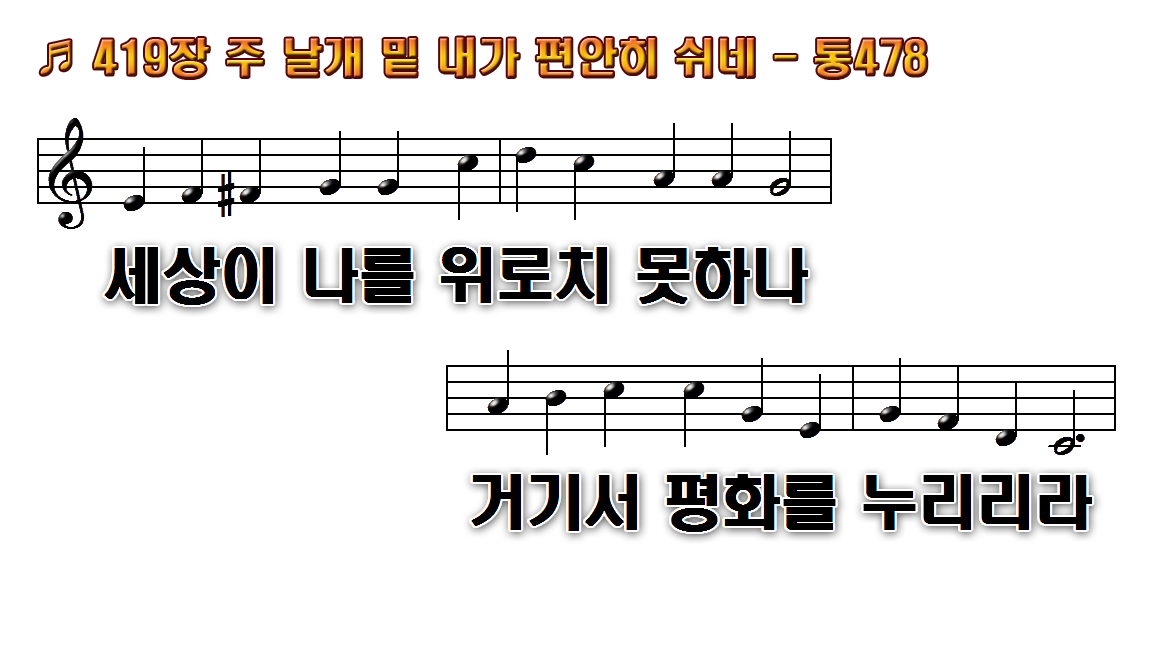 1.주 날개 밑 내가 편안히 쉬네
2.주 날개 밑 나의 피난처 되니
3.주 날개 밑 참된 기쁨이 있네
후.주 날개 밑 평안하다 그 사랑
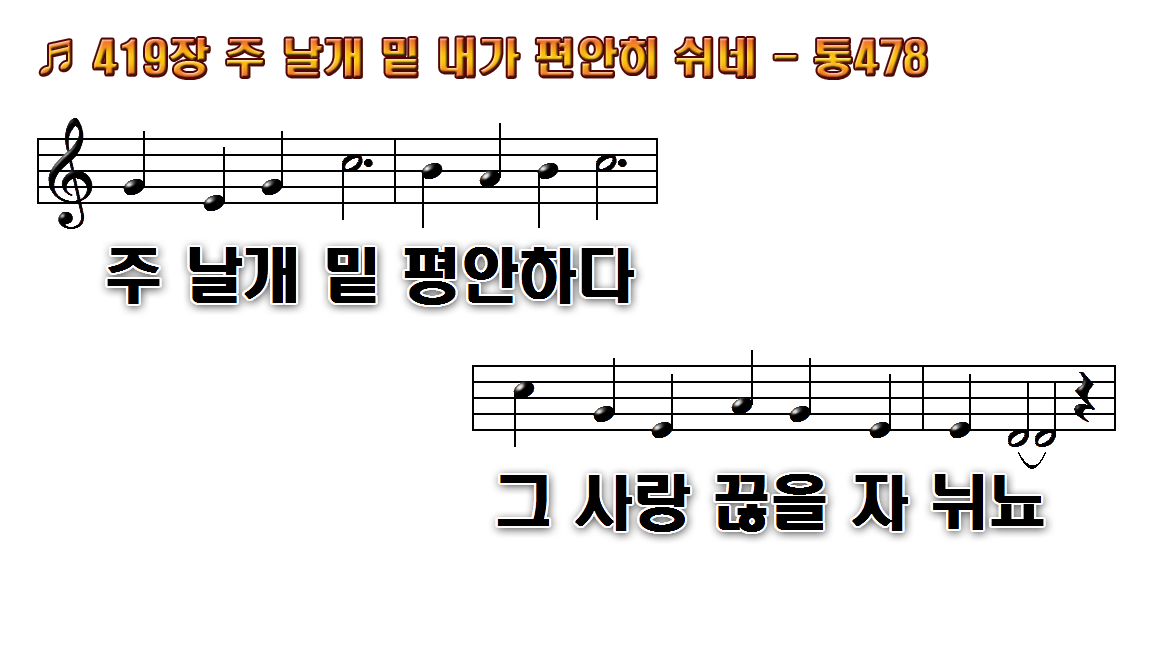 1.주 날개 밑 내가 편안히 쉬네
2.주 날개 밑 나의 피난처 되니
3.주 날개 밑 참된 기쁨이 있네
후.주 날개 밑 평안하다 그 사랑
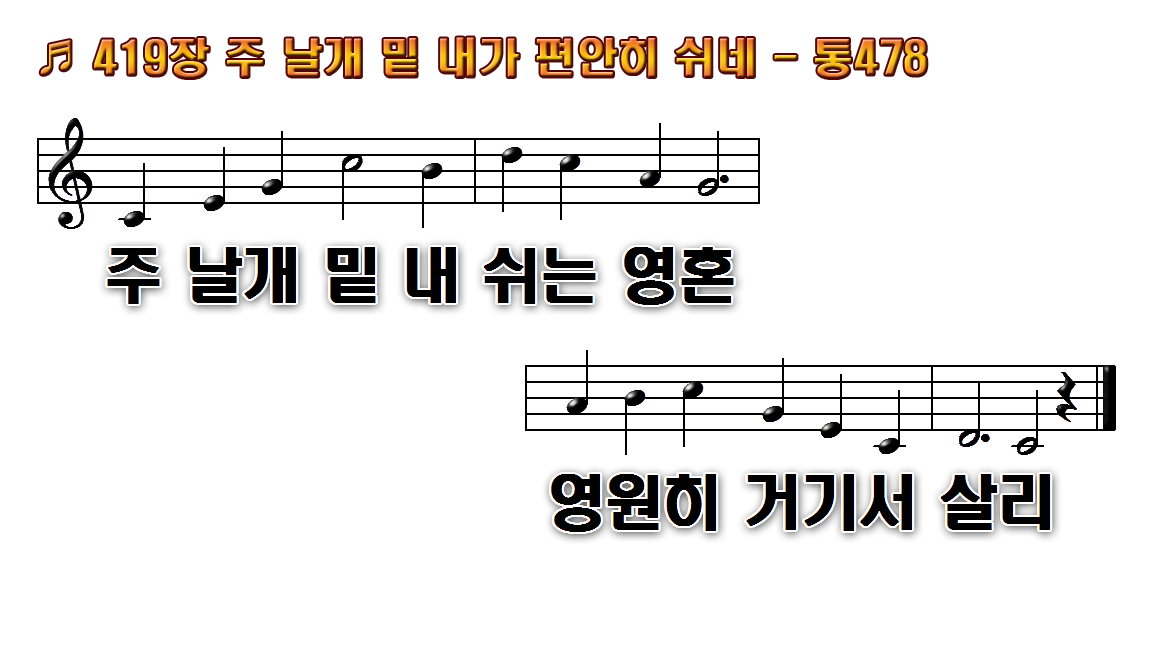 1.주 날개 밑 내가 편안히 쉬네
2.주 날개 밑 나의 피난처 되니
3.주 날개 밑 참된 기쁨이 있네
후.주 날개 밑 평안하다 그 사랑
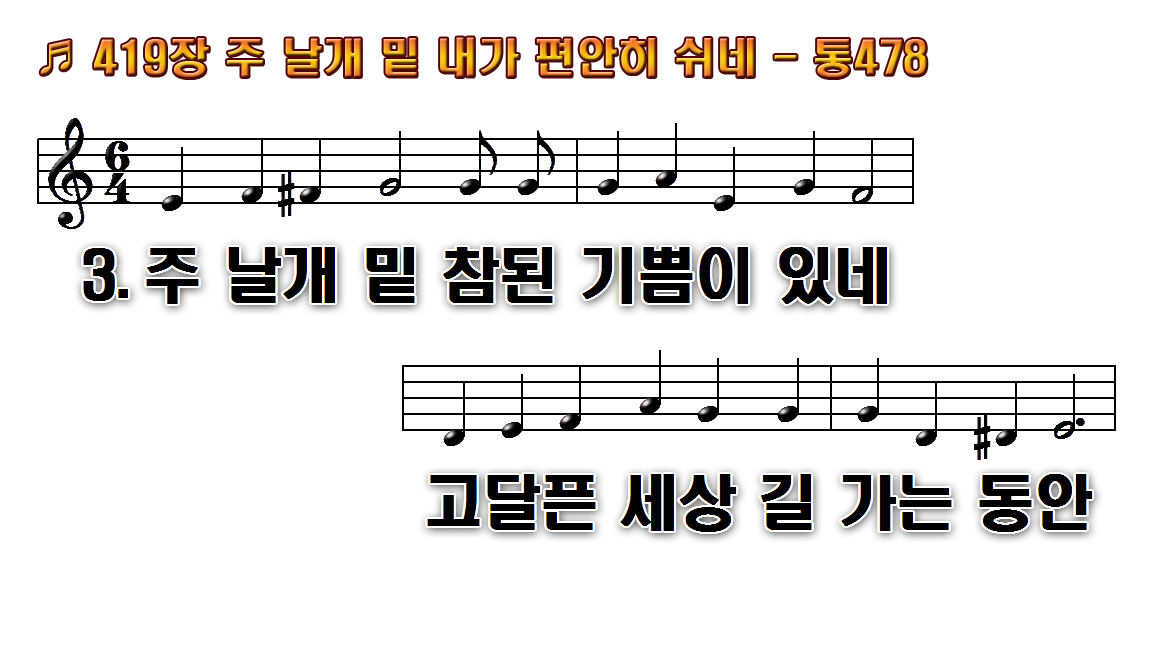 1.주 날개 밑 내가 편안히 쉬네
2.주 날개 밑 나의 피난처 되니
3.주 날개 밑 참된 기쁨이 있네
후.주 날개 밑 평안하다 그 사랑
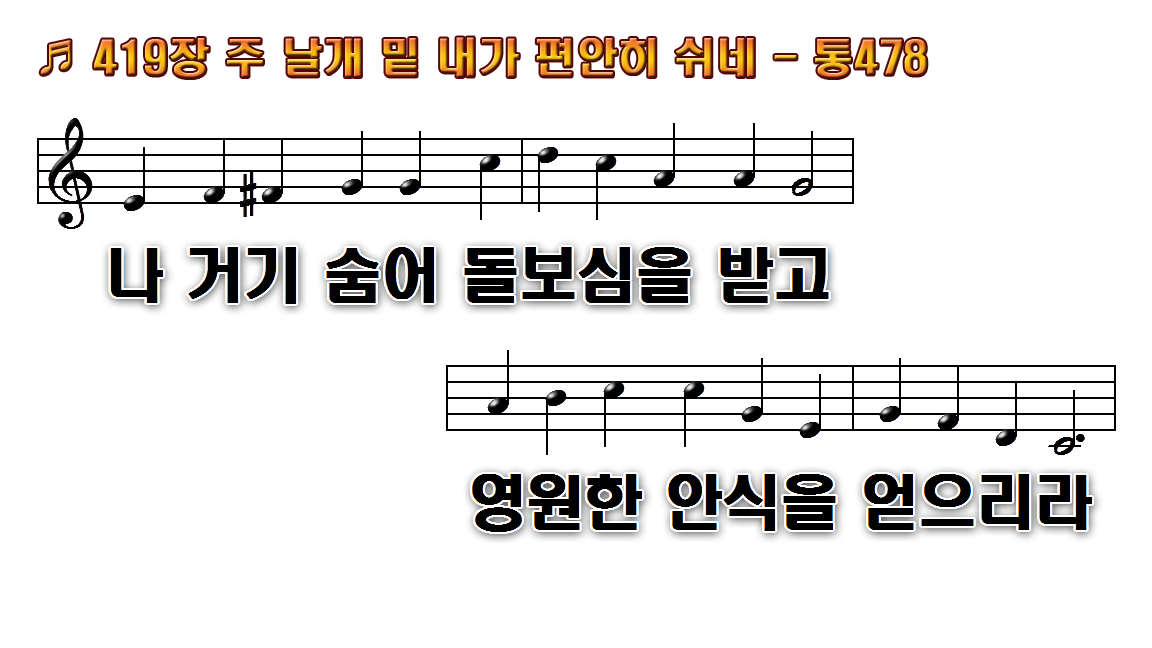 1.주 날개 밑 내가 편안히 쉬네
2.주 날개 밑 나의 피난처 되니
3.주 날개 밑 참된 기쁨이 있네
후.주 날개 밑 평안하다 그 사랑
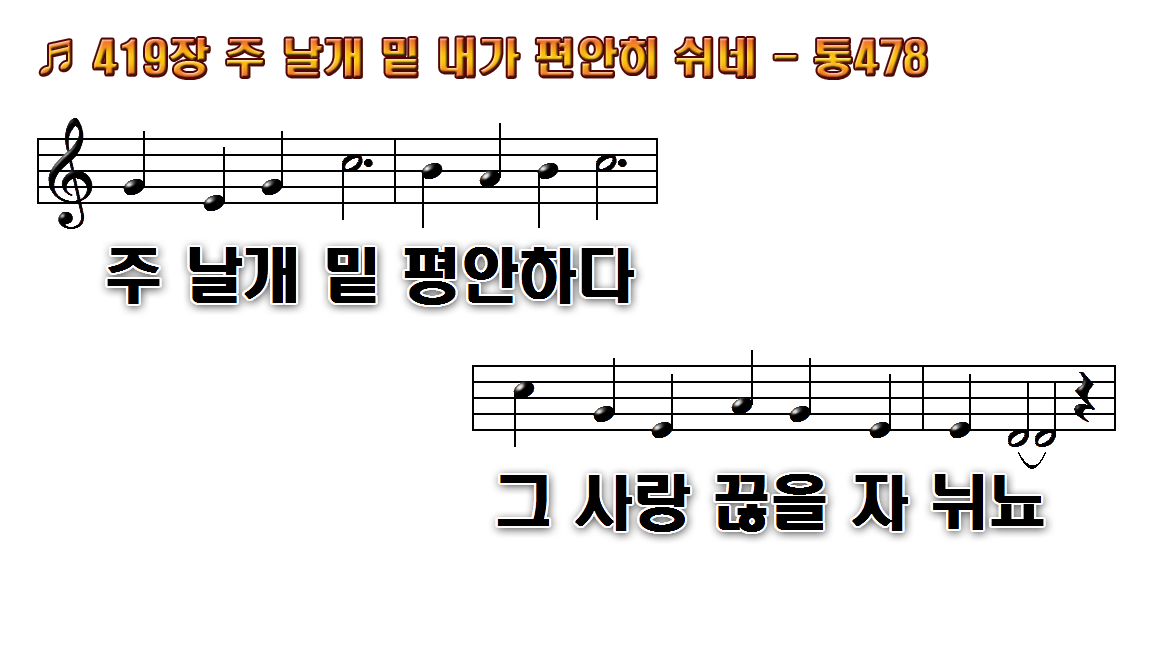 1.주 날개 밑 내가 편안히 쉬네
2.주 날개 밑 나의 피난처 되니
3.주 날개 밑 참된 기쁨이 있네
후.주 날개 밑 평안하다 그 사랑
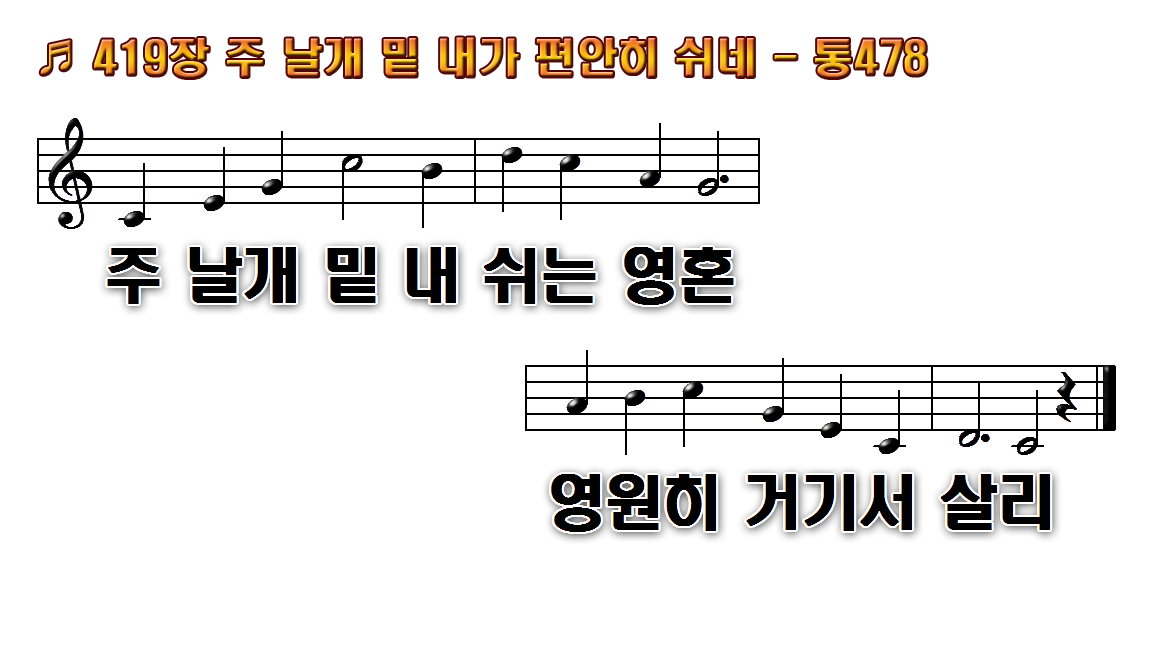 1.주 날개 밑 내가 편안히 쉬네
2.주 날개 밑 나의 피난처 되니
3.주 날개 밑 참된 기쁨이 있네
후.주 날개 밑 평안하다 그 사랑
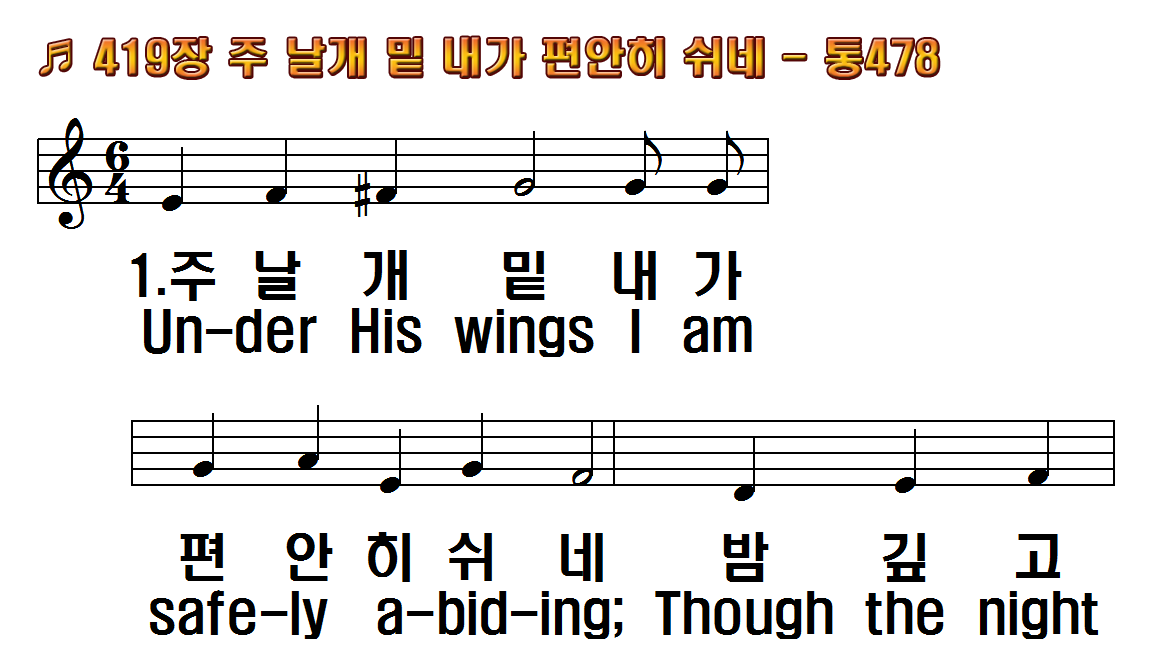 1.주 날개 밑 내가 편안히 쉬네
2.주 날개 밑 나의 피난처 되니
3.주 날개 밑 참된 기쁨이 있네
후.주 날개 밑 평안하다
1.Under His wings I am safely
2.Under His wings, what a
3.Under His wings, O what
R.Under His wings, under His
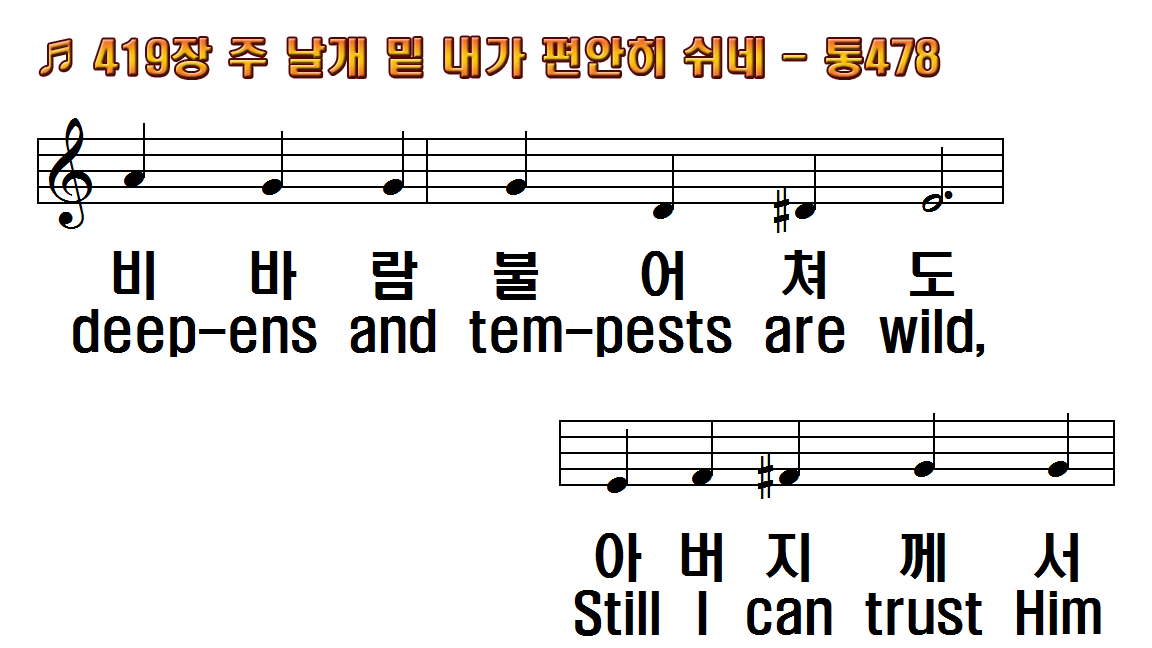 1.주 날개 밑 내가 편안히 쉬네
2.주 날개 밑 나의 피난처 되니
3.주 날개 밑 참된 기쁨이 있네
후.주 날개 밑 평안하다
1.Under His wings I am safely
2.Under His wings, what a
3.Under His wings, O what
R.Under His wings, under His
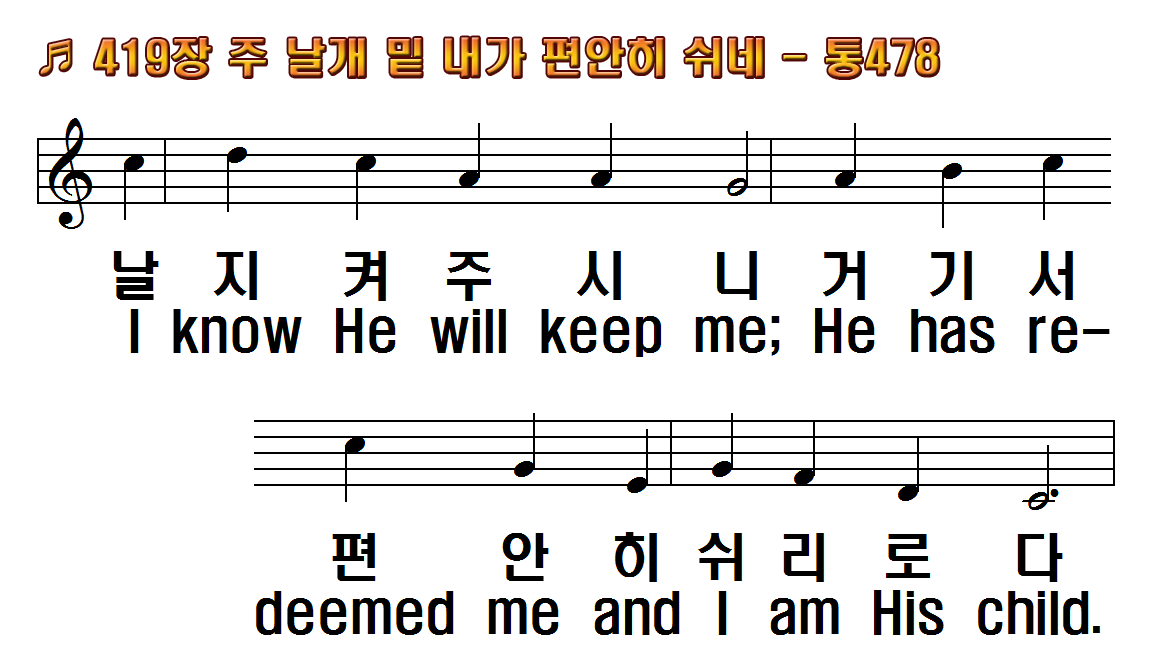 1.주 날개 밑 내가 편안히 쉬네
2.주 날개 밑 나의 피난처 되니
3.주 날개 밑 참된 기쁨이 있네
후.주 날개 밑 평안하다
1.Under His wings I am safely
2.Under His wings, what a
3.Under His wings, O what
R.Under His wings, under His
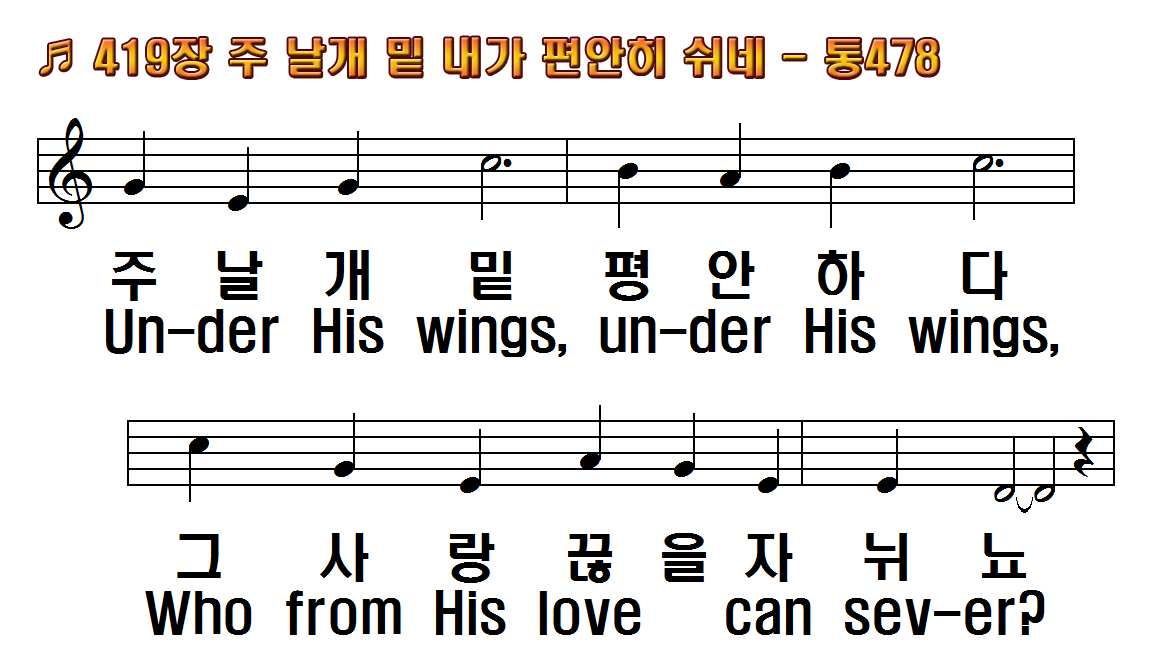 1.주 날개 밑 내가 편안히 쉬네
2.주 날개 밑 나의 피난처 되니
3.주 날개 밑 참된 기쁨이 있네
후.주 날개 밑 평안하다
1.Under His wings I am safely
2.Under His wings, what a
3.Under His wings, O what
R.Under His wings, under His
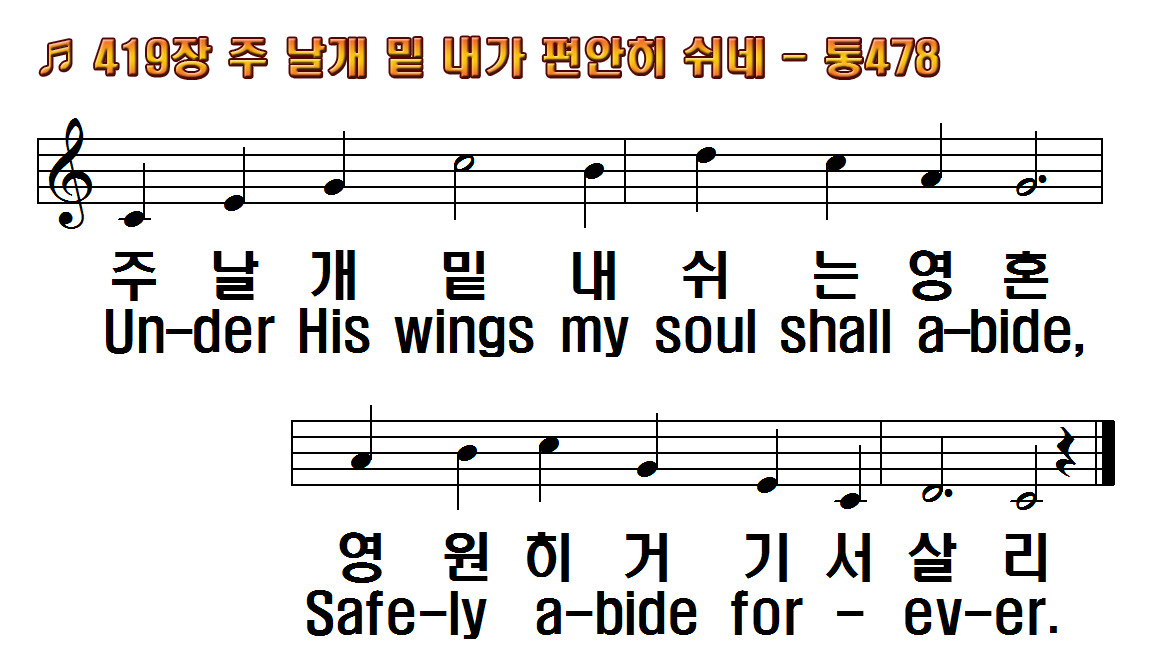 1.주 날개 밑 내가 편안히 쉬네
2.주 날개 밑 나의 피난처 되니
3.주 날개 밑 참된 기쁨이 있네
후.주 날개 밑 평안하다
1.Under His wings I am safely
2.Under His wings, what a
3.Under His wings, O what
R.Under His wings, under His
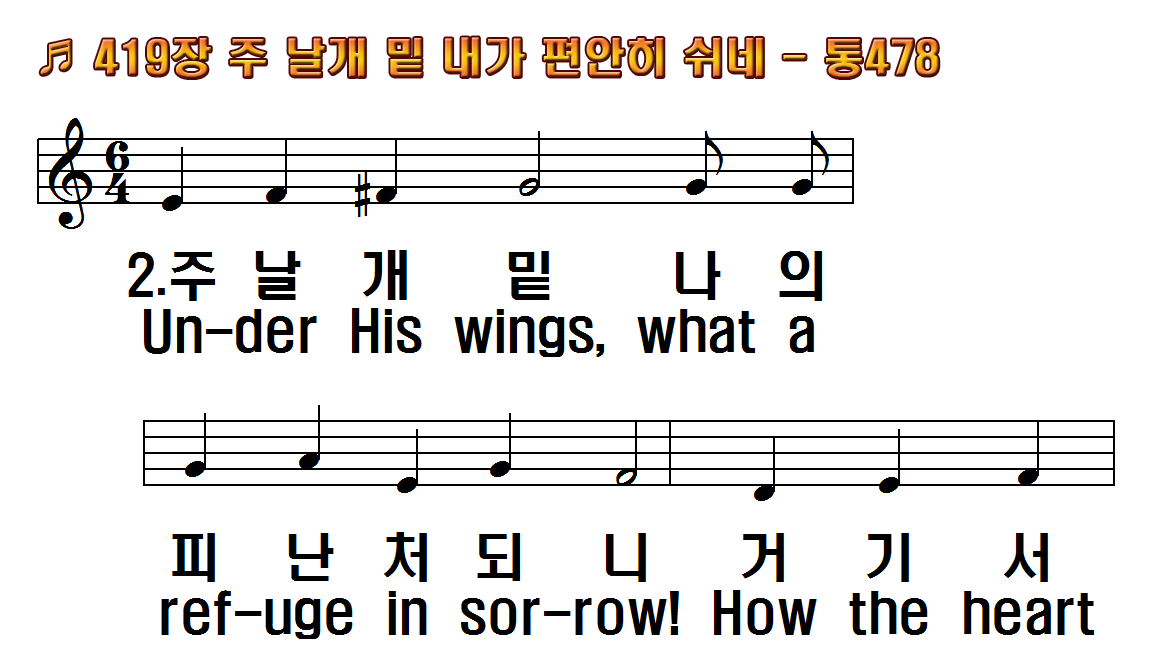 1.주 날개 밑 내가 편안히 쉬네
2.주 날개 밑 나의 피난처 되니
3.주 날개 밑 참된 기쁨이 있네
후.주 날개 밑 평안하다
1.Under His wings I am safely
2.Under His wings, what a
3.Under His wings, O what
R.Under His wings, under His
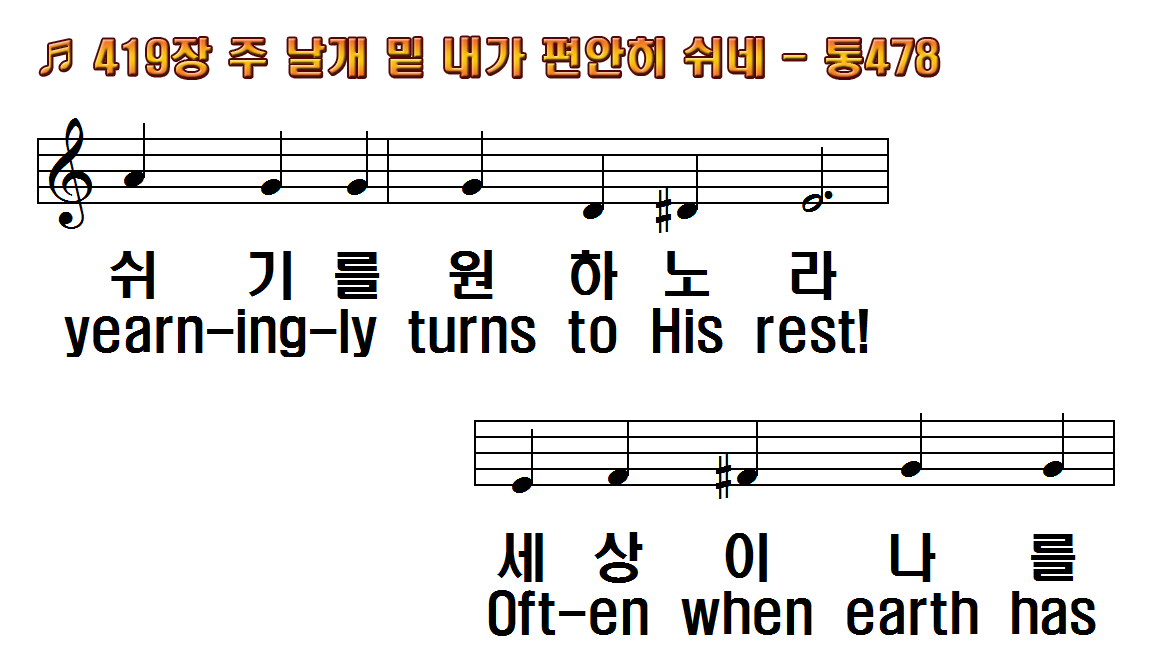 1.주 날개 밑 내가 편안히 쉬네
2.주 날개 밑 나의 피난처 되니
3.주 날개 밑 참된 기쁨이 있네
후.주 날개 밑 평안하다
1.Under His wings I am safely
2.Under His wings, what a
3.Under His wings, O what
R.Under His wings, under His
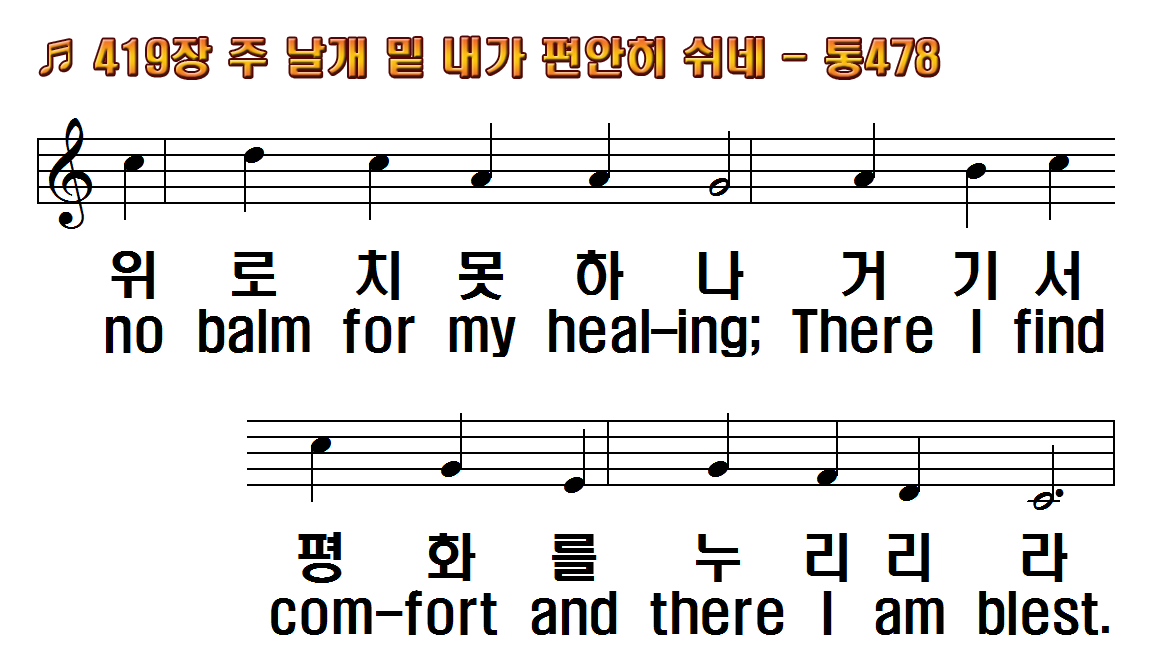 1.주 날개 밑 내가 편안히 쉬네
2.주 날개 밑 나의 피난처 되니
3.주 날개 밑 참된 기쁨이 있네
후.주 날개 밑 평안하다
1.Under His wings I am safely
2.Under His wings, what a
3.Under His wings, O what
R.Under His wings, under His
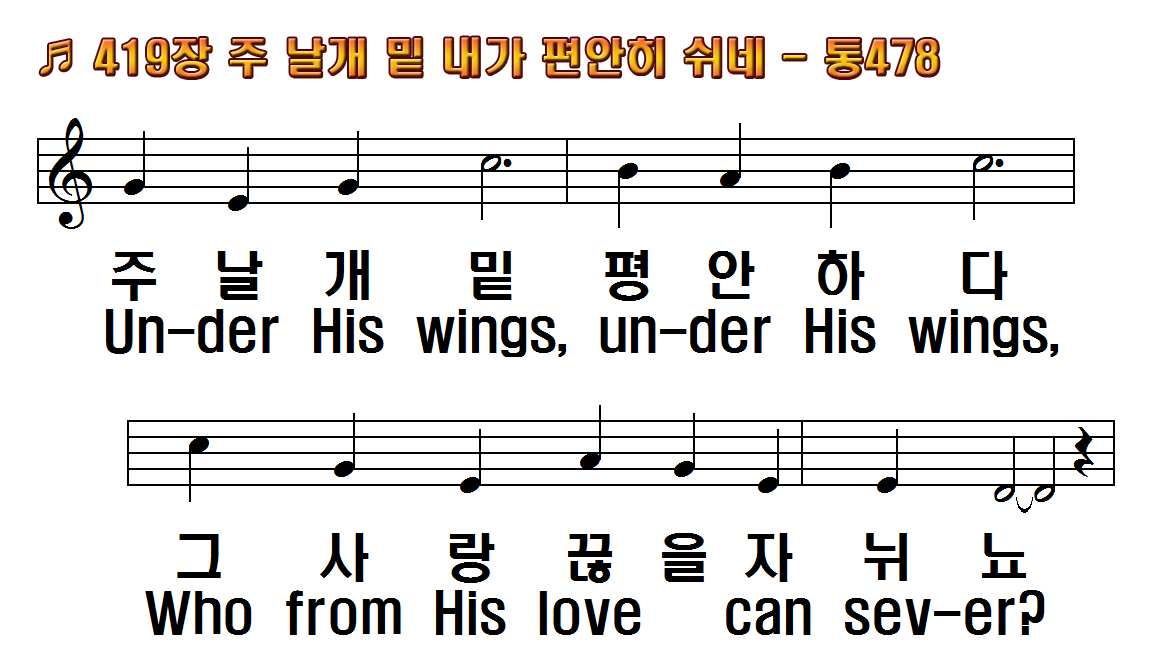 1.주 날개 밑 내가 편안히 쉬네
2.주 날개 밑 나의 피난처 되니
3.주 날개 밑 참된 기쁨이 있네
후.주 날개 밑 평안하다
1.Under His wings I am safely
2.Under His wings, what a
3.Under His wings, O what
R.Under His wings, under His
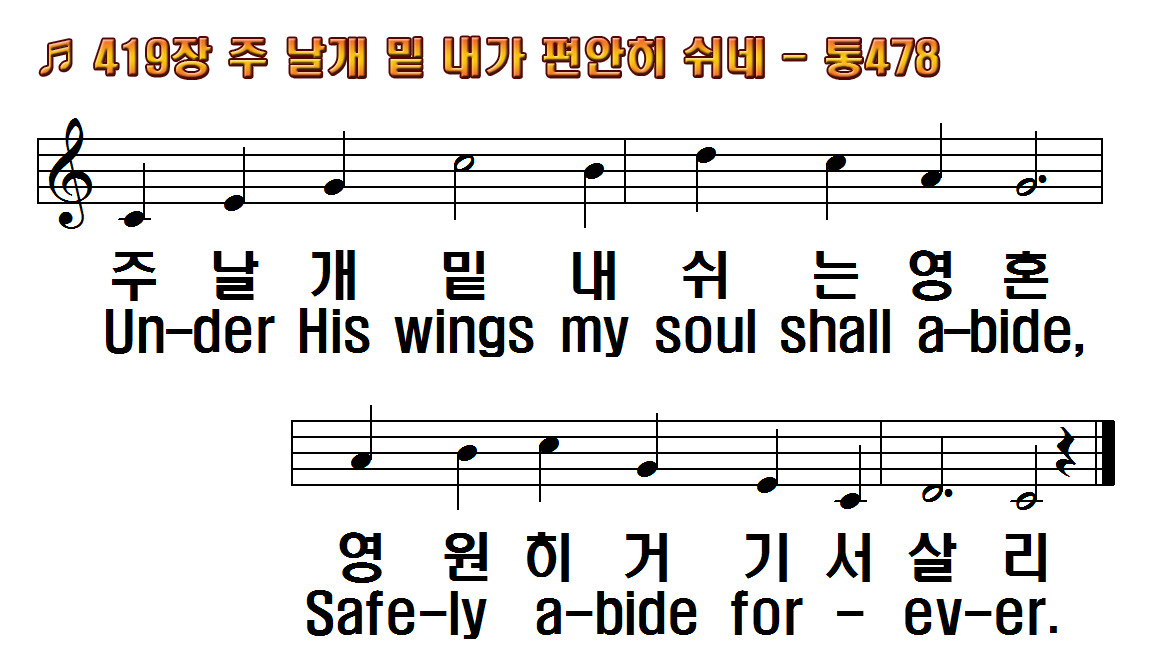 1.주 날개 밑 내가 편안히 쉬네
2.주 날개 밑 나의 피난처 되니
3.주 날개 밑 참된 기쁨이 있네
후.주 날개 밑 평안하다
1.Under His wings I am safely
2.Under His wings, what a
3.Under His wings, O what
R.Under His wings, under His
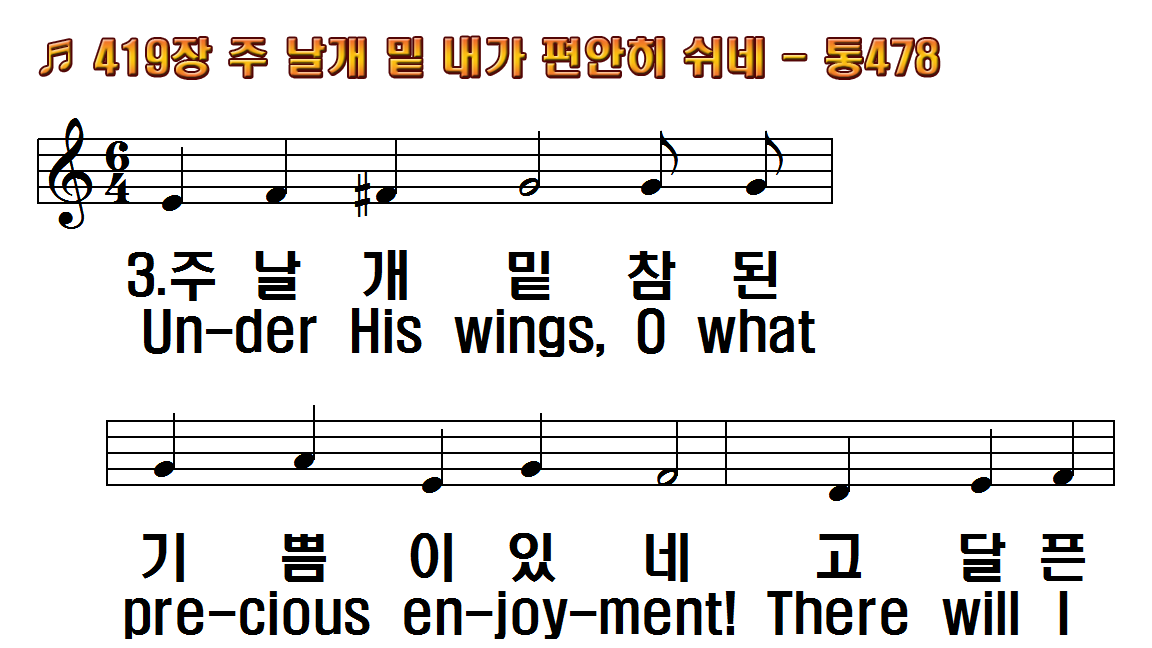 1.주 날개 밑 내가 편안히 쉬네
2.주 날개 밑 나의 피난처 되니
3.주 날개 밑 참된 기쁨이 있네
후.주 날개 밑 평안하다
1.Under His wings I am safely
2.Under His wings, what a
3.Under His wings, O what
R.Under His wings, under His
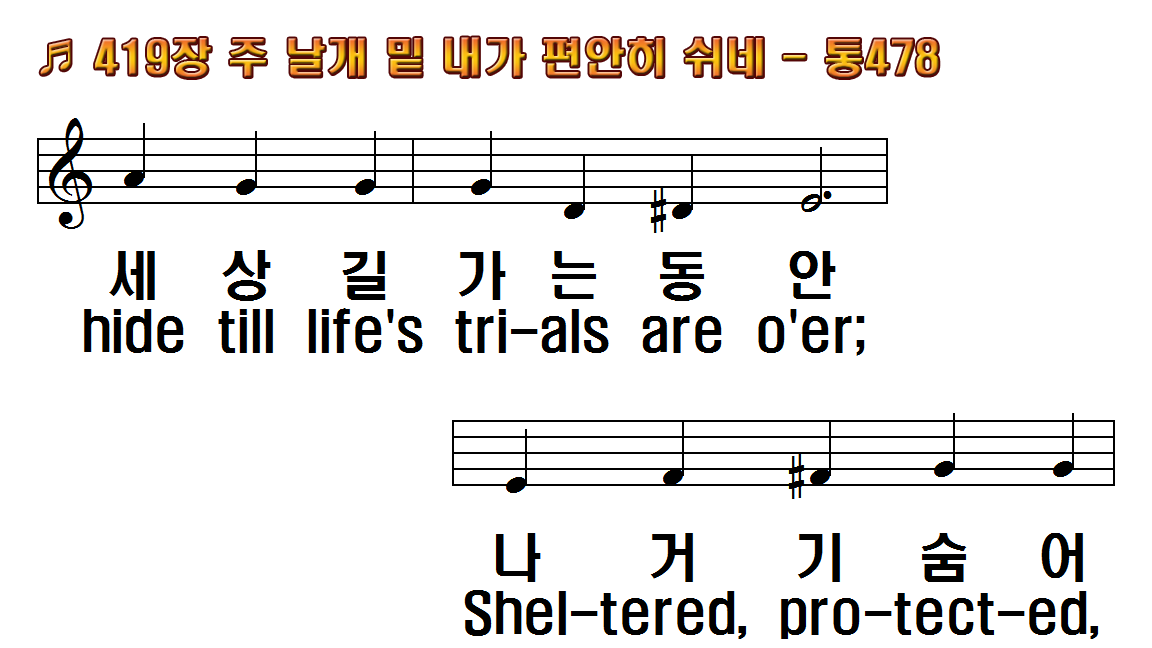 1.주 날개 밑 내가 편안히 쉬네
2.주 날개 밑 나의 피난처 되니
3.주 날개 밑 참된 기쁨이 있네
후.주 날개 밑 평안하다
1.Under His wings I am safely
2.Under His wings, what a
3.Under His wings, O what
R.Under His wings, under His
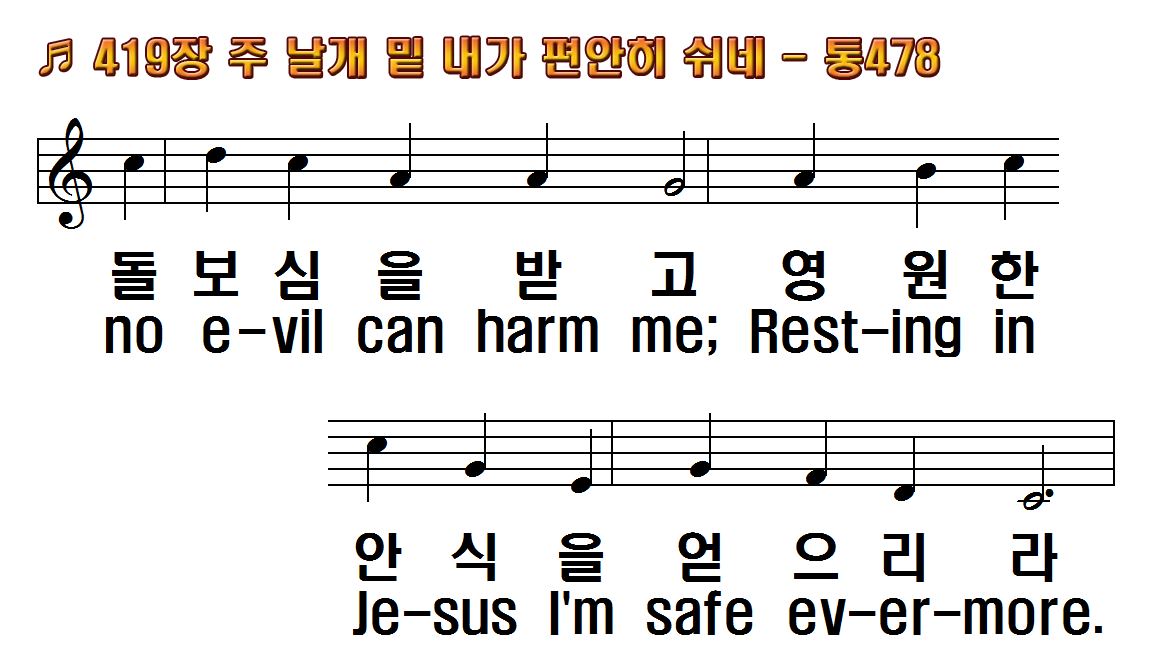 1.주 날개 밑 내가 편안히 쉬네
2.주 날개 밑 나의 피난처 되니
3.주 날개 밑 참된 기쁨이 있네
후.주 날개 밑 평안하다
1.Under His wings I am safely
2.Under His wings, what a
3.Under His wings, O what
R.Under His wings, under His
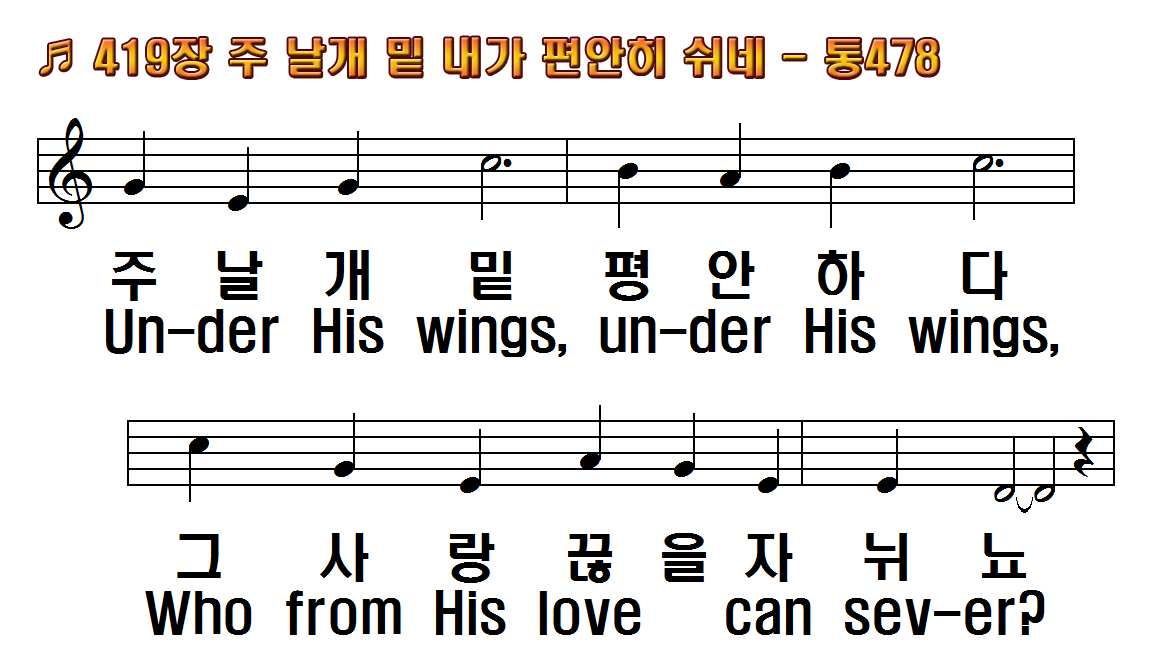 1.주 날개 밑 내가 편안히 쉬네
2.주 날개 밑 나의 피난처 되니
3.주 날개 밑 참된 기쁨이 있네
후.주 날개 밑 평안하다
1.Under His wings I am safely
2.Under His wings, what a
3.Under His wings, O what
R.Under His wings, under His
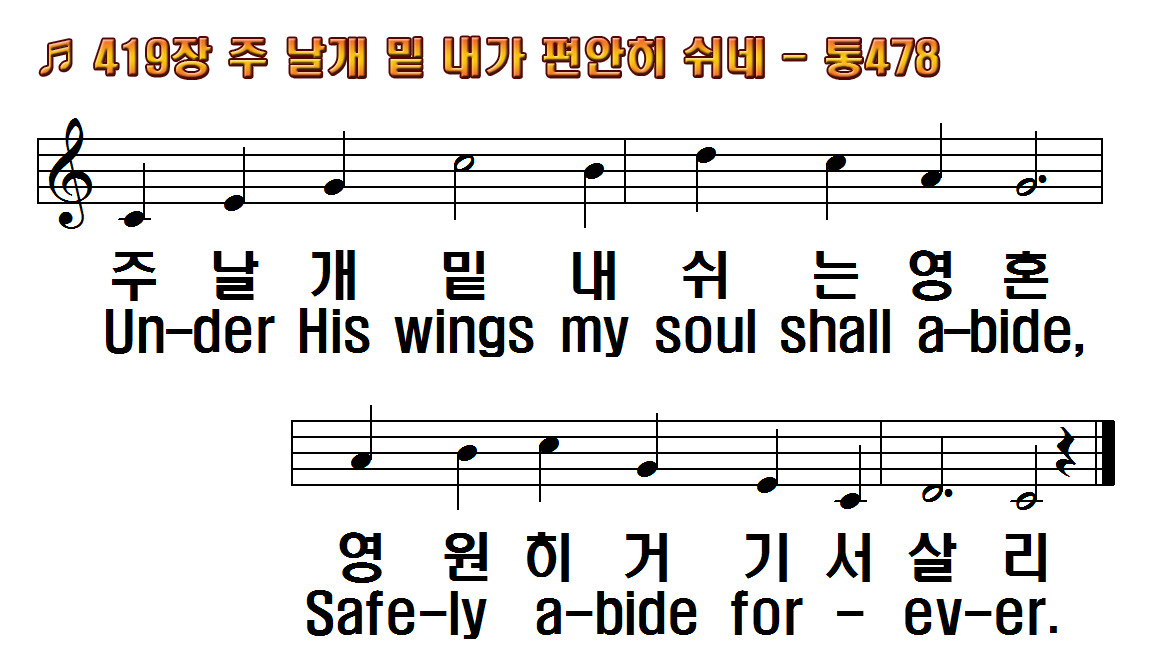 1.주 날개 밑 내가 편안히 쉬네
2.주 날개 밑 나의 피난처 되니
3.주 날개 밑 참된 기쁨이 있네
후.주 날개 밑 평안하다
1.Under His wings I am safely
2.Under His wings, what a
3.Under His wings, O what
R.Under His wings, under His